INF 2 Programmation Orientée ObjetAvancée
Objectifs de la séance
Modularité
Concevoir et réaliser un module (classe)
23/10/13
Manuele Kirsch Pinheiro - CRI/UP1 - mkirschpin@univ-paris1.fr
2
Plan de la séance
Plan
Rappel notions de classe & d’objet
Comment évaluer la modularité : la cohésion et le couplage
Points de vue : boîte blanche X boîte noire
L’encapsulation et la visibilité  
Exemples et contre-exemples
23/10/13
Manuele Kirsch Pinheiro - CRI/UP1 - mkirschpin@univ-paris1.fr
3
Modularité : classes & objets
Dans les architectures OO, le moduleréutilisable est la classe 
Classe
La notion de classe encapsule données + traitements  
Ensemble de propriétés et le comportement communs à un ensemble d’objets
Structure des objets
Objet 
Instance de la classe
Individu
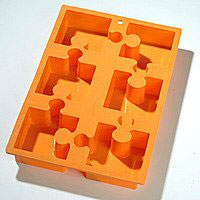 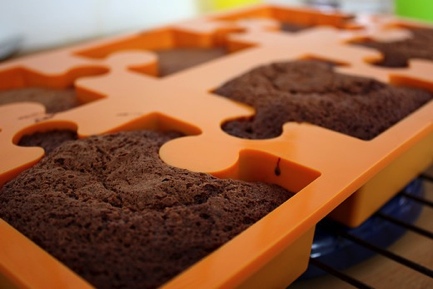 23/10/13
Manuele Kirsch Pinheiro - CRI/UP1 - mkirschpin@univ-paris1.fr
4
Modularité : classes & objets
Attributs 
Variables d’instance
Variables de classe
Personne
Propriétés
nom : String
prenom : String
setNom (String)
getNom () : String
setPrenom(String)
getPrenom(): String
initiales() : String
Opérations 
Méthodes d’instance
Méthodes de classe
Traitement
1 Classe  = 1 Entité 
1 Responsabilité
23/10/13
Manuele Kirsch Pinheiro - CRI/UP1 - mkirschpin@univ-paris1.fr
5
Modularité : classes & objets
Objet = identité + état + comportement
Identité 
Identification de l’objet
Comportement 
Comportement défini par la classe
État 
Ensemble de valeurs assignées aux propriétés à un instant t
Classe
Propriétés valeurs
o
23/10/13
Manuele Kirsch Pinheiro - CRI/UP1 - mkirschpin@univ-paris1.fr
6
Modularité : classes & objets
Exemple : classe Depense
Responsabilité  représenter une dépense budgétaire
Variables de classe : la classe Depense maintient le total des dépenses et leur nombre
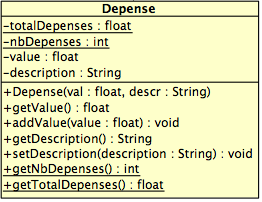 Variables d’instance : chaque objet Depense possède une valeur et une description
Constructeur : Depense (float, String)
Définition de l’état initial
public Depense(float val, String descr)  {
    this.value = val;
    this.description = descr;
    Depense.nbDepenses++;
    Depense.totalDepenses += this.value;
  }
Méthodes d’instance
Méthodes de classe
Comportement
23/10/13
Manuele Kirsch Pinheiro - CRI/UP1 - mkirschpin@univ-paris1.fr
7
Modularité : classes & objets
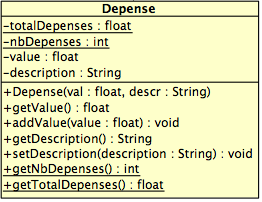 Classe Depense
totalDepenses=….
nbDepenses=….
Instance o
 value = 15
 description =  Resto
o
p
Main
Instance p
 value = 55
 description = Transport
o = new Depense (15,"Resto");
  p = new Depense (25,"Transport”);          
  p.addValue(30);
  System.out.println          ( Depense.getTotalDepenses() );
23/10/13
Manuele Kirsch Pinheiro - CRI/UP1 - mkirschpin@univ-paris1.fr
8
Modularité  : cohésion & couplage
Modularité 
1 classe = 1 entité, 1 responsabilité 
Forte cohésion
Forte cohésion entre tous les éléments de la classe
Faible couplage
Le couplage sert à mesurer la dépendance entre les classes 
Avoir un faible couplage favorise :
La faible dépendance entre les classes 
L’impact des changements d’une classe sur une autre
23/10/13
Manuele Kirsch Pinheiro - CRI/UP1 - mkirschpin@univ-paris1.fr
9
Modularité  : cohésion & couplage
Faible couplage
« Classes that are tighly coupled are hard to reuse in isolation, since they depend on each other » [3]

Réutilisation : classes + facile à réutiliser 
Apprentissage : classes + faciles à apprendre 
Portabilité : classes + faciles à porter
Maintenabilité : classes + faciles à modifier  
Extensibilité : classes + faciles à étendre
23/10/13
Manuele Kirsch Pinheiro - CRI/UP1 - mkirschpin@univ-paris1.fr
10
Modularité  : cohésion & couplage
Comment réduire le couplage ?
Éviter les variables globales, préférer le passage de valeur par paramètres
Minimiser la création d’instances
Minimiser les paramètres échangés entre les classes
Minimiser les connaissances qu’une classe a d’une autre  vue client 

 Bien identifier la vue « client », ce qu’une classe expose aux autres
23/10/13
Manuele Kirsch Pinheiro - CRI/UP1 - mkirschpin@univ-paris1.fr
11
Modularité  : points de vue
Points de vue : fournisseur X client
Vue Fournisseur
Vue Client
Depense
- value : float
- description : String
- nbDepenses : int
. . .
Accès limité à l’interface extérieure
Pas de connaissance sur la structure interne
Depense (float, String)
getValue () : float
addValue(float)
. . .
Depense
Depense (float, String)
getValue () : float
addValue(float)
…
Client
Encapsulation
23/10/13
Manuele Kirsch Pinheiro - CRI/UP1 - mkirschpin@univ-paris1.fr
12
Modularité  : encapsulation & visibilité
Encapsulation 
Protéger les objets d’interventions extérieures intempestives 
Chaque objet est responsable de son état 
Avantages 
Permettre au fournisseur de modifier l’implémentation interne sans affecter les clients
Pouvoir garantir le respect aux règles (« métier »)
Avoir un debug / maintenance + facile
80% of the lifetime cost of a software goes to maintenance[2]
23/10/13
Manuele Kirsch Pinheiro - CRI/UP1 - mkirschpin@univ-paris1.fr
13
Modularité  : encapsulation & visibilité
Envoi de messages 
Architecture OO  interconnexion de classes
Pendant l’exécution  interconnexion d’objets 
« Everything is an object » [1] 
Objets s’échangent des messages 
Object as « service providers » [1]
Messages  appel d’opération
Ensemble d’opérations possibles est défini par leur visibilité
Envoi message 
« addValue(18) »
e
o
public boolean addValue (int v)   
    { … }
e.addValue (18) ;
23/10/13
Manuele Kirsch Pinheiro - CRI/UP1 - mkirschpin@univ-paris1.fr
14
Modularité  : encapsulation & visibilité
Visibilité 
Mécanisme de mise en place de l’encapsulation
23/10/13
Manuele Kirsch Pinheiro - CRI/UP1 - mkirschpin@univ-paris1.fr
15
Modularité  : encapsulation & visibilité
Encapsulation :  
Séparation :   Partie privée	   +	Partie publique   
                          données internes 	          partie visible aux clients
Attributs : private
Les données dans une classe ne sont accessibles qu’à ses propres méthodes
Les méthodes d’une instance ne peuvent pas accéder directement aux données d’une instances d’une autre classe 
Méthodes visibles aux clients : public
Interface extérieur : ce qui le monde connaît de la classe
Méthodes internes : private, protected
Traitements internes (pas nécessaires aux clients)
23/10/13
Manuele Kirsch Pinheiro - CRI/UP1 - mkirschpin@univ-paris1.fr
16
Modularité  : encapsulation & visibilité
Private  
l’accès à la ressource est limité à la classe
Depense
- value : float
. . .
Depense (float, String)
getValue () : float
+ compare (Depense d)
. . .
main
o = new Depense (15,"Resto");
  p = new Depense (25,"Transport”);          
  . . .
  p.value += 30 ;
DepenseMain
//
+ main (args : String [] )
Depense
Pas possible, car value est privée
public class Depense { … 
  private float value;
  . . .
  public int compare (Depense d) {
        return (int) (d.value - this.value);
   }
V
Possible, car d appartient à la classe Depense
23/10/13
Manuele Kirsch Pinheiro - CRI/UP1 - mkirschpin@univ-paris1.fr
17
Modularité  : encapsulation & visibilité
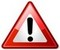 Protected / package
Accès à tous les membres du paquetage
Etudiant
-  value : int []
~  nom : String
+ Etudiant (String, int)
+ addValue (int) : boolean
+ average() : int
+ getValues() : int[] 
. . .
main
Etudiant e = new Etudiant("Toto", 3);
 . . . 
 e.nom = "Toto Tata";
V
MechantMain
+ main (args : String [] )
Possible, car visibilité package et les classes sont dans le même paquetage
Etudiant
public class Etudiant { … 
     String nom ; 
…
23/10/13
Manuele Kirsch Pinheiro - CRI/UP1 - mkirschpin@univ-paris1.fr
18
Modularité  : encapsulation & visibilité
Attention : il y a d’autres moyens de donner accès à une variable
Eviter de retourner les structures complexes
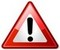 Etudiant
- value : int []
. . .
Moyenne est 6, et non plus 18 !!!
+ addValue (int) : boolean
+ average() : int
+ getValues() : int[] 
. . .
En retournant une référence directe au tableau, on permet sa modification !!
Violation de l’encapsulation
main
Etudiant e = new Etudiant("Toto", 3);
   e.addValue(18);
   e.addValue(18);
   e.addValue(18);   
. . . 
   int v[] = e.getValues();
   v[0] = 0;
   v[1] = 0;
…
   a = e.average();   // quelle valeur ???
MechantMain
+ main (args : String [] )
Etudiant
public class Etudiant {    … 
     private int value[];
     public int[] getValues() {  
           return values;  }
   …
[Speaker Notes: Au tableau : 
Schéma de l’objet, passage par référence (référence au tableau t), main qui modifie directement le contenu du tableau]
23/10/13
Manuele Kirsch Pinheiro - CRI/UP1 - mkirschpin@univ-paris1.fr
19
Références
Eckel, Bruce. « Thinking in Java », 4th edition, Printice Hall, 2010
Oracle, « Code Conventions for the Java Programming Language », www.oracle.com/technetwork/java/codeconv-138413.html (Oct. 2011)
Eric Gamma, Richard Helm, Ralph Johnson, John Vlissides, « Design Patterns: Elements of reusable object-oriented software », Adison-Wesley, 1994